Osaka Prefecture’s efforts to prevent the spread of infections（Outline）
① Area    :   All parts of Osaka Prefecture
   ② Period :   From May 23 to 29, 2020　
   ③ Details: In response to the lifting of the designation as a prefecture under the State of Emergency Declaration,
                         the emergency measures that have been implemented up to now are lifted.
           However, since infections have still been confirmed in the prefecture and there are no established
           treatments or vaccines, Osaka residents and business operators are requested to take appropriate 
           infection prevention measures and to register at/effectively use the “Osaka coronavirus tracking system.” 
           In addition, the following cooperation is requested:
　　●Outings(Article24, Clause 9 of the Act）
　　　Osaka residents are requested to continue practicing “New Lifestyle” to prevent spread of infections.　　　  
              Cooperation for the following is also requested:
　　　　1. Avoid going to facilities where clusters occurred before, such as eateries with hospitality services and Three Cs.
　　　　  2. Refrain from traveling across prefectures, such as non-essential or non-urgent trips for leisure activities　　　　　　　　　
　　●Holding events(Article24, Clause 9 of the Act）
　　   Organizers are requested to hold events at a reduced scale until the Declaration is lifted nationwide. 
　　　  Even after lifting of nationwide Declaration, organizers are to be requested to refrain from holding large and nationwide
             scale events if risk countermeasures are NOT taken. 　　
        ●Facility use
　　   Restrictions, etc. are requested to facilities where clusters occurred nationally(Article24, Clause 9 of the Act）
　　　  Restriction requests to facilities other than above ones are to be lifted.
1
Outings (Article24, Clause 9 of the Act）
Osaka residents are requested to continue practicing “New Lifestyle” to prevent spread of infections 　Above all, cooperation for the following is emphasized:
【Cooperation details】

　１．Avoid going to facilities where clusters occurred before, such as eateries with hospitality services
           and Three Cs.

　２．Refrain from traveling across prefectures, such as non-essential or non-urgent trips for leisure activities
Examples of practicing “New Lifestyle” 
　  ①Keeping social distance（Keep possibly 2 meters between persons）
　  ②Wearing a mask（Wear a mask even if you have no symptoms）
　  ③Washing hands (Wash your hands and face upon coming home.  Wash your hands carefully using
  　　soap and water for about 30 seconds)
　  ④ Practicing measures such as teleworking as much as possible
　  ⑤ Registering at the “Osaka coronavirus tracking system” and using it effectively, etc.
2
Holding events  (Article24, Clause 9 of the Act）
Organizers are requested to hold events at a reduced scale until the Declaration is lifted nationwide.
【Cooperation request details】
　○Scale of the event:
　　・Indoor: 100 persons or less and limit the number of participants up to the 
           half of its capacity
　　・Outdoor: 200 persons or less, and keep enough distance between people
After lifting of nationwide Declaration, organizers are to be requested to refrain from holding large and nationwide scale events if risk countermeasures are NOT taken.
※When holding events, introduction of the Osaka coronavirus tracking system is requested in order 
    to prepare for the occurrence of infections.
※It is being considered to request to refrain from holding events if appropriate infection prevention 
    measures or risk countermeasures are NOT taken or prepared.
3
Facility use restriction
The following is requested to managers of facilities used by many people
【Details】　　
     １. Facilities NOT requested to close 【Facilities essential for social lives, social welfare facilities, etc.】 　　　  
               ⇒Requested to take appropriate infection prevention measures 　
                  Lift the business hour restriction request to meal service facilities
     ２　Facilities requested to close based on the Act 
　　　   ・Facilities where clusters occurred nationally 
　　        ⇒Facility use restrictions request（Article 24, Clause 9 of the Act ）
     ３．Facilities to be asked cooperation not based on the Act
　    (１)Facilities to which the closure request is to be lifted on May 23
　　　・Facilities that are similar to those where clusters occurred nationally
 　　　　Closure request is to be lifted on the premise that they comply with the guidelines made by industry groups, etc.
                based on the authorities’ knowledge. 
　　　・Among the facility categories where clusters occurred nationally, large-scale ones, meeting/exhibition halls, and
              education facilities
　　　 　Comply with the guidelines made by industry groups, etc. based on the authorities’ knowledge and take thorough
               infection prevention measures
　　　　⇒Facilities used by many and unspecified people are requested to introduce Osaka coronavirus tracking system.
　     (２)Facilities to which the closure request has been lifted since May16
              ⇒ Comply with the guidelines according to the business type and take thorough infection prevention measures
                ⇒ Facilities used by many and unspecified people are requested to introduce Osaka coronavirus tracking system
4
Details of the measures
1　Facilities NOT requested to close      ※Requested to take appropriate infection prevention
（１）Facilities essential for social lives
※(“Facilities essential for social lives” are determined based on the “Basic response policies for the novel coronavirus control” revised on May 14, 2020)
（２）Social welfare facilities
5
２． Facilities requested to close based on the Act
　 ・Facilities where clusters occurred nationally
３(１) Facilities requested for cooperation in taking infection prevention measures NOT based on the Act
           (Facilities to which the closure request is to be lifted on May 23 ）
　  ・ Facilities that are similar to those where clusters occurred nationally
6
・Large-scale facilities(with floor areas of over 1,000㎡) among those where clusters occurred nationally, 
   meeting/exhibition facilities, and education facilities
7
３（２）Facilities to be asked cooperation not based on the Act
            （Facilities to which the closure request has been lifted since May16）
8
Example of practicing "New Lifestyle“
（extracted from the Expert Meeting on the Novel Coronavirus Disease Control “Analysis of the Response to the Novel Coronavirus (COVID-19)
    and Recommendations” (May 4, 2020)
【Attached sheet】
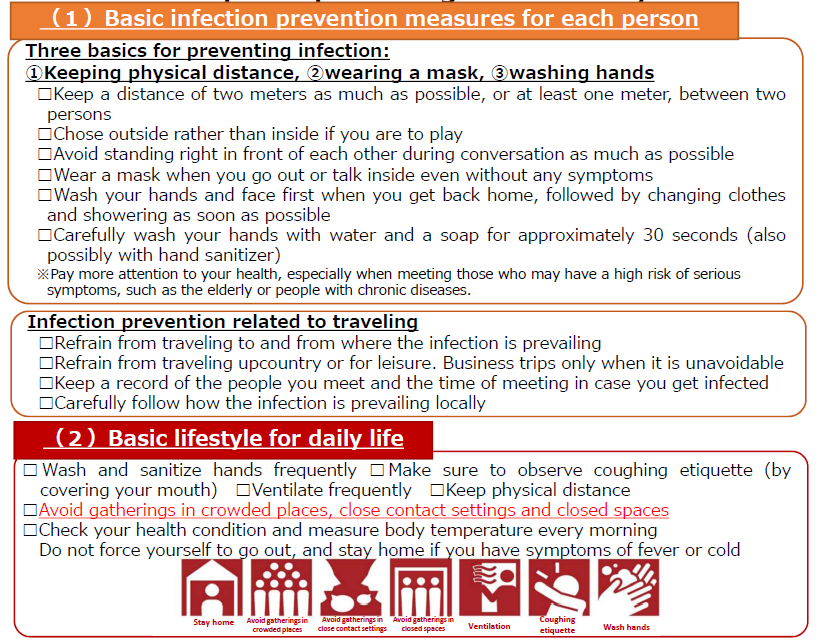 9
Example of practicing "New Lifestyle“
（extracted from the Expert Meeting on the Novel Coronavirus Disease Control “Analysis of the Response to the Novel Coronavirus (COVID-19)
    and Recommendations” (May 4, 2020)
【Attached sheet】
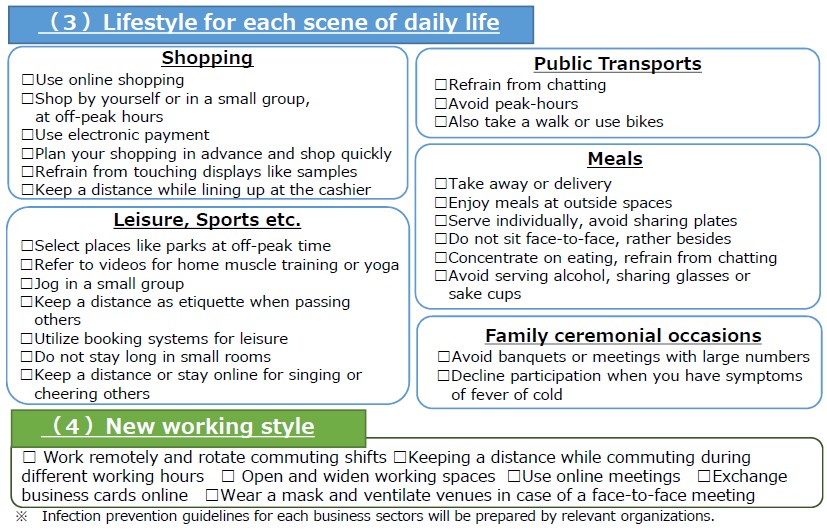 10